18 December 2021
Reversing the process of differentiation
LO: To find the function knowing the derivative of the function.
xn+1
nxn
xn
xn
reduce the exponent by 1
divide by the exponent
increase the exponent by 1
multiply by the the original exponent
increase the exponent by 1
divide by the exponent
nxn-1
Suppose we are given the derivative     = xn and asked to find y in terms of x.
Reversing the process of differentiation
When differentiating powers of x,  y = xn, we multiply by the original exponent and then drop the exponent by one.
We can write this process as follows:
nxn-1
Reversing the process of differentiation given above would give
nxn
xn
Reversing the process of differentiation
The process of finding a function f(x) whose derivative is f ’(x) is called anti-differentiation, which relates to integration.
For example,
What is the derivative of x2 with respect to x?
2x
x2
If you anti-differentiate 2x with respect to x
2x
What is the derivative of x2 + 3 with respect to x?
2x
What is the derivative of x2 – 5 with respect to x?
You can easily see that 2x is the derivative for any function of the form x2 + c, where c is any real number
The antiderivative of all of them is the same
This set, or family, of all anti-derivatives of a function is called the indefinite integral
We therefore have to write y = x2 + c.
Reversing the process of differentiation
General form of an Antiderivative
Let F be an antiderivative of f over an interval I, then
i. For each constant C, the function F(x) + C is also an antiderivative of f  over I;
ii. If G is an antiderivative of f over I,  there is a constant C to which G(x) = F(x) + C over I.
In other words, the most general form of the antiderivative of f over I is F(x) + C
we would also get
Reversing the process of differentiation
For example:
Adding 1 to the power and dividing by the new power gives:
= 2x3
This is not the complete solution, however, because if we differentiated  y = 2x3 + 1,
or     y = 2x3 – 3,
or     y = 2x3 + any constant
We therefore have to write y = 2x3 + c.
The antiderivative of xn are given by
In general:
Reversing the process of differentiation
Find the antiderivative of the function x10:
Adding 1 to the power and dividing by the new power gives:
= x-5
Adding 1 to the power and dividing by the new power gives:
Reversing the process of differentiation
Rewriting using rational exponents
Adding 1 to the power and dividing by the new power gives:
Reversing the process of differentiation
Antidifferentiation is also known as indefinite integration
And is denoted with an integral symbol,
If F’(x) = f(x), we write
Constant of integration
integrand
Variable of integration
Is read as:
“The antiderivative of f with respect to x”
“The integral of f with respect to x”
Rules to find the indefinite integrals
Power rule
Constant rule
Constant multiple rule
Sum or difference rule
Indefinite integrals
Find the indefinite integral
Applying the power rule
Find the indefinite integral
Applying the constant rule
The dt tells you that the variable of integration is t
Indefinite integrals
Find the indefinite integral
Applying the constant multiple rule
Indefinite integrals
Find the indefinite integral
Applying the sum or difference rule
Applying the constant multiple rule
Applying the power rule and constant rule
Thank you for using resources from
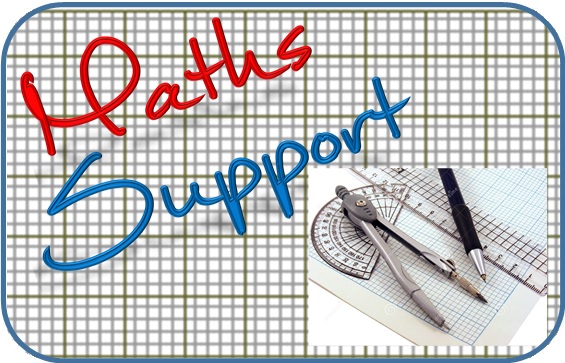 For more resources visit our website
https://www.mathssupport.org
If you have a special request, drop us an email
info@mathssupport.org